Instâncias de definição do currículo
Aula 3
16/agosto/2010
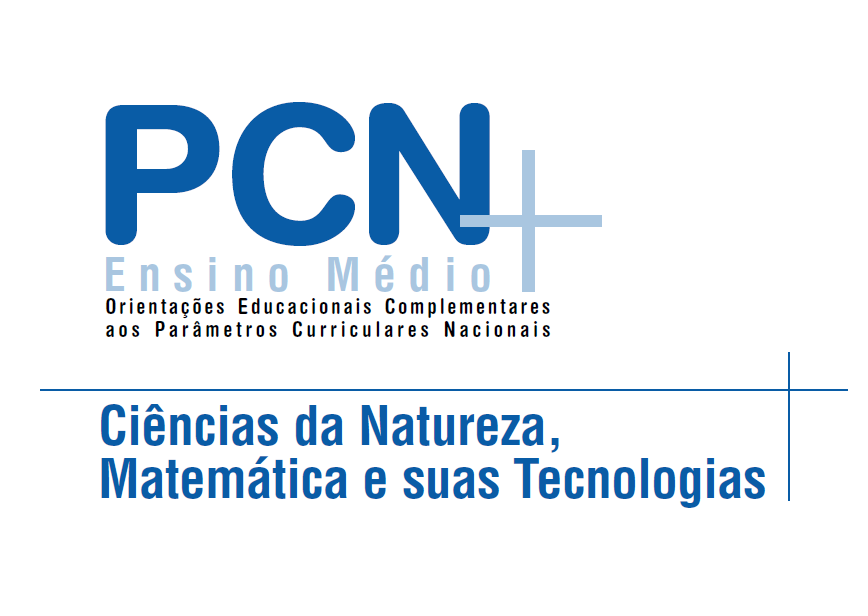 PCN – Ensino Médio
A reformulação do ensino médio e as áreas do conhecimento 
A natureza do ensino médio e as razões da reforma
Como rever o projeto pedagógico da escola
Novas orientações para o ensino
Conhecimentos, competências, disciplinas e seus temas estruturadores
A articulação entre as áreas
A articulação entre as disciplinas em cada uma das áreas
As Ciências da Natureza e a Matemática 
Caracterização da área de conhecimento
As competências gerais no aprendizado das Ciências da Natureza e da Matemática
Linguagens partilhadas pelas ciências
Instrumentos de investigação utilizados em comum pelas várias ciências
A contextualização no ensino das ciências
Biologia 
As competências em Biologia
Temas estruturadores do ensino de Biologia
Organização do trabalho escolar
Estratégias para a ação
Os PCNEM assinalam que a apropriação dos códigos, dos conceitos e dos métodosmétodos de cada uma das ciências deve servir para “[...] ampliar as possibilidades de compreensão e participação efetiva nesse mundo” e, dessa forma, desenvolver o saber científico e tecnológico como “[...] condição de cidadania, e não como prerrogativa de especialistas”. O ensino das disciplinas científicas se reorienta para uma prática pedagógica que procura desenvolver nos alunos competências e habilidades
Uma abordagem por competências recoloca o papel dos conhecimentos a serem aprendidos na escola. Eles se tornam recursos para que o indivíduo, diante de situações de vida, tome uma decisão, identifique ou enfrente um problema, julgue um impasse ou elabore um argumento.
Um ensino por competências nos impõe um desafio que é organizar o conhecimento a partir não da lógica que estrutura a ciência, mas de situações de aprendizagem que tenham sentido para o aluno, que lhe permitam adquirir um instrumental para agir em diferentes contextos e, principalmente, em situações inéditas de vida.
As competências em Biologia (exemplo)
Expressão e comunicação
Investigação e compreensão
Relações entre conhecimentos disciplinares, interdisciplinares e interáreas
Relacionar conceitos da Biologia com os de outras ciências, como os conhecimentos físicos e químicos, para entender processos como os referentes à origem e à evolução da vida e do universo ou o fluxo da energia nos sistemas biológicos; os conhecimentos geográficos e históricos para compreender a preservação ou a destruição dos ambientes naturais e mesmo para compreender a produção do próprio conhecimento biológico.

Contextualização sócio-cultural
Temas estruturadores do ensino de Biologia
1. Interação entre os seres vivos
2. Qualidade de vida das populações humanas
3. Identidade dos seres vivos
4. Diversidade da vida
5. Transmissão da vida, ética e manipulação gênica
6. Origem e evolução da vida
Unidades temáticas (exemplo)
1. A organização celular da vida
Utilizando instrumentos óticos, observando fotos e diversas representações, pesquisando textos científicos:
• identificar na estrutura de diferentes seres vivos a organização celular como característica fundamental de todas as formas vivas; 
• comparar a organização e o funcionamento de diferentes tipos de células para estabelecer a identidade entre elas;
• representar diferentes tipos de células;
• relacionar a existência de características comuns entre os seres vivos com sua origem única.

2. As funções vitais básicas
• Registrar o caminho das substâncias do meio externo para o interior das células e vice-versa, por meio da observação ao microscópio ou da realização de experimentos para perceber que a constante interação entre ambiente e célula é controlada pelas membranas e envoltórios celulares.
• Analisar imagens e representações relacionadas aos diferentes tipos de transporte através da membrana celular.
• Analisar os processos de obtenção de energia pelos sistemas vivos – fotossíntese, respiração celular – para identificar que toda a energia dos sistemas vivos resulta da transformação da energia solar.
• Traçar o percurso dos produtos da fotossíntese em uma cadeia alimentar.
• Descrever o mecanismo básico de reprodução de células de todos os seres vivos (mitose) a partir de observações ao microscópio ou de suas representações.
• Associar o processo de reprodução celular com a multiplicação celular que transforma o zigoto em adulto e reconhecer que divisões mitóticas descontroladas podem resultar em processos patológicos conhecidos como cânceres.
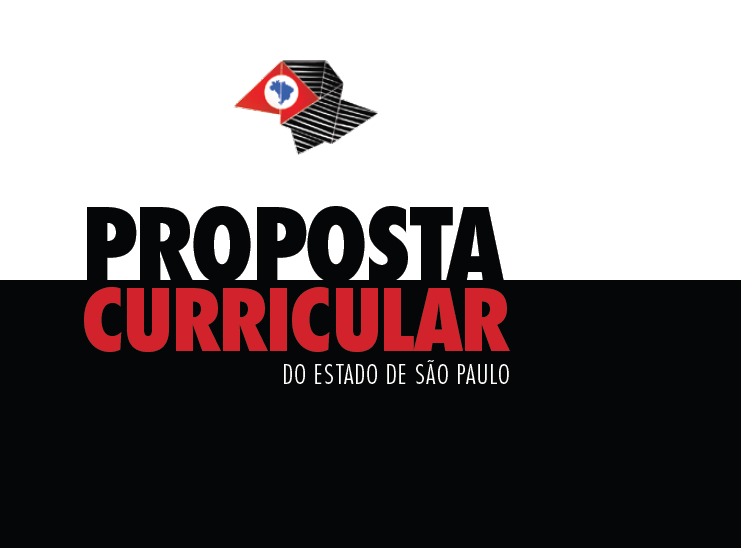 Proposta Curricular do Estado de São Paulo
Apresentação 
1. Uma educação à altura dos desafios contemporâneos 
2. Princípios para um currículo comprometido com o seu tempo 
I. Uma escola que também aprende 
II. O currículo como espaço de cultura 
III. As competências como referência 
IV. Prioridade para a competência da leitura e da escrita 
V. Articulação das competências para aprender 
VI. Articulação com o mundo do trabalho 
A área de Ciências da Natureza e suas Tecnologias 
1. A presença das Ciências da Natureza na sociedade contemporânea 
2. A aprendizagem na área das Ciências da Natureza na educação de base 
3. O que ensinar em Ciências, Biologia, Física e Química 
A Matemática e as áreas do conhecimento 
Por que uma área específica para a Matemática? 
A área de Linguagens, Códigos e suas Tecnologias 
A área de Ciências Humanas e suas Tecnologias
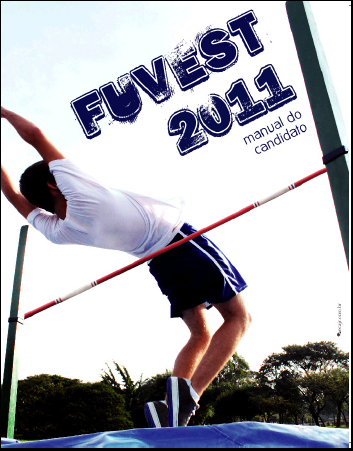 BIOLOGIA
O candidato deve ter conhecimentos fundamentais em Biologia que possibilitem compreender a vida como manifestação de sistemas organizados e integrados, em constante interação com o ambiente físico-químico; deve reconhecer que tais sistemas se perpetuam por meio da reprodução e se modificam no tempo em função de fatores evolutivos, originando a diversidade de organismos e as intrincadas relações de dependência entre eles. Espera-se que o candidato conheça os fundamentos  básicos da investigação científica, reconheça a ciência como uma atividade humana em constante transformação, fruto da conjunção de fatores sociais, políticos, econômicos, culturais, religiosos e tecnológicos, compreenda e interprete impactos do desenvolvimento científico e tecnológico na sociedade e no ambiente. O exame de Biologia avaliará a formação do candidato considerando o acima exposto e os conhecimentos específicos contidos no programa a seguir, sem valorizar a extensa memorização da terminologia biológica, nem detalhes  do s processos bioquímicos.
I. BIOLOGIA CELULAR
II. A CONTINUIDADE DA VIDANA TERRA
II.1. Hereditariedade e natureza do material hereditário
II.2. Processos de evolução orgânica
III. A DIVERSIDADE DA VIDA NA TERRA
III.1. Vírus, bactérias, protistas e fungos
III.2. Plantas
III.3. Animais
III.4. A espécie humana
IV. OS SERES VIVOS E O AMBIENTE
IV.1. Populações, comunidades e ecossistemas
IV. 2. Ecologia humana
PROGRAMA
I. BIOLOGIA CELULAR
	I.1. Estrutura e fisiologia da célula
O candidato deve: (a) reconhecer a célula como unidade da vida, como um sistema organizado em que ocorrem
as reações químicas vitais, catalisadas por enzimas; (b) reconhecer que esse sistema está em constante interação
com o ambiente, realizando trocas controladas pela membrana celular, transformando materiais e incorporando-
os como seus principais constituintes (proteínas, glicídios, lipídios, ácidos nucléicos, vitaminas e água); (c) 
distinguir os dois tipos fundamentais de célula (procariótica e eucariótica), reconhecendo a existência de 
organelas celulares com funções específicas; (d) reconhecer a e x i s t ê n c i a d e p r o c e s s o s d e 
manutenção/reprodução da célula, compreendendo como o material genético controla o funcionamento 
celular; (e) reconhecer a mitose como um processo fundamental para a correta distribuição do material genético 
para as células-filhas e a importância do citoesqueleto e da organização cromossômica nesse processo. 
Tópicos
	 E s t r u t u r a e f u n ç ã o d a s principais substâncias orgânicas e inorgânicas que compõem as células vivas: proteínas, glicídios, lipídios, ácidos nucléicos, vitaminas, água e nutrientes minerais essenciais. -Organização básica de células procarióticas e eucarióticas. -Fisiologia celular: transporte através da embrana plasmática e endocitose; funções das organelas celulares; citoesqueleto e movimento celular; núcleo e seu papel no controle das atividades celulares. -Ciclo de vida das células: interfase e mitose. - A h i p ó t e s e d a o r i g e m endossimbiótica de mitocôndrias e plastos.